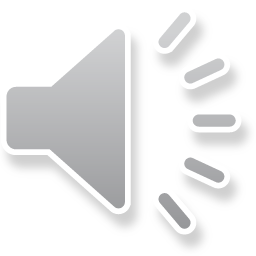 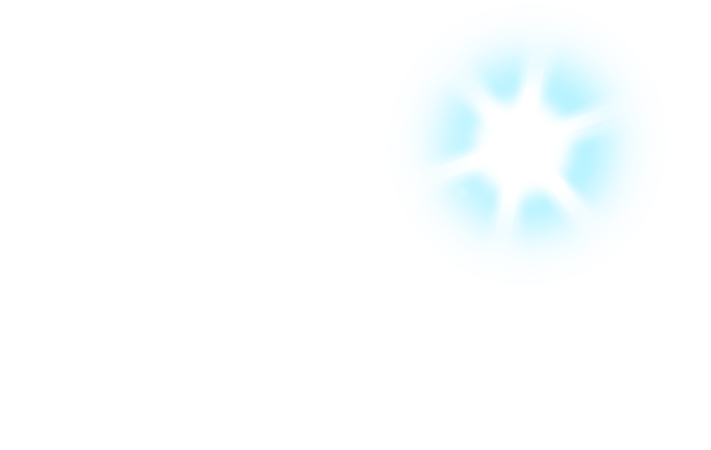 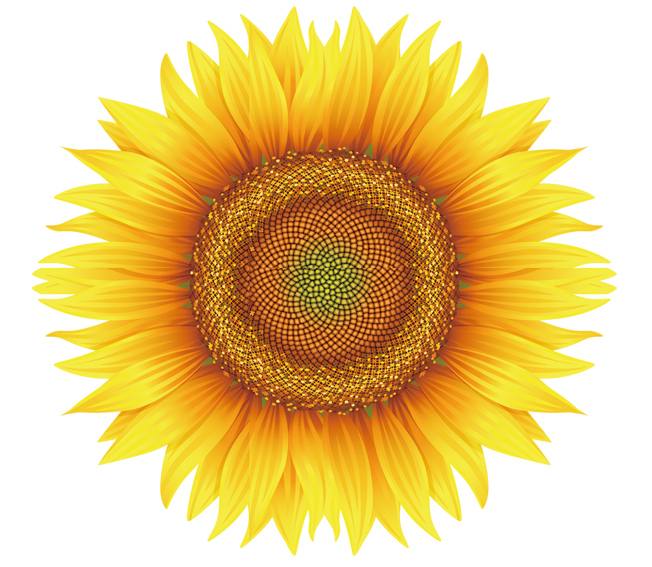 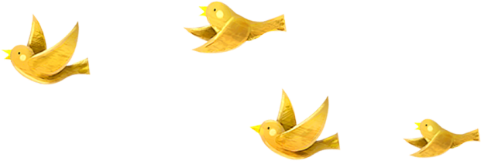 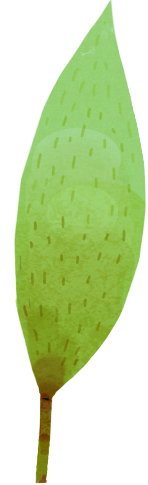 Bài 2
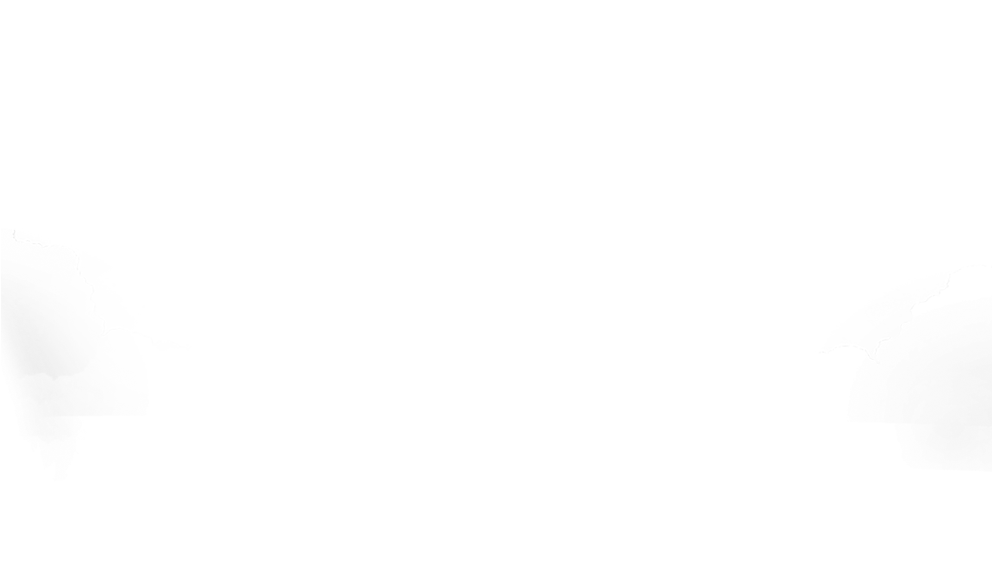 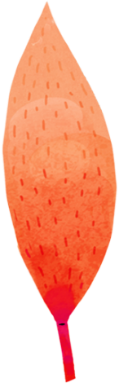 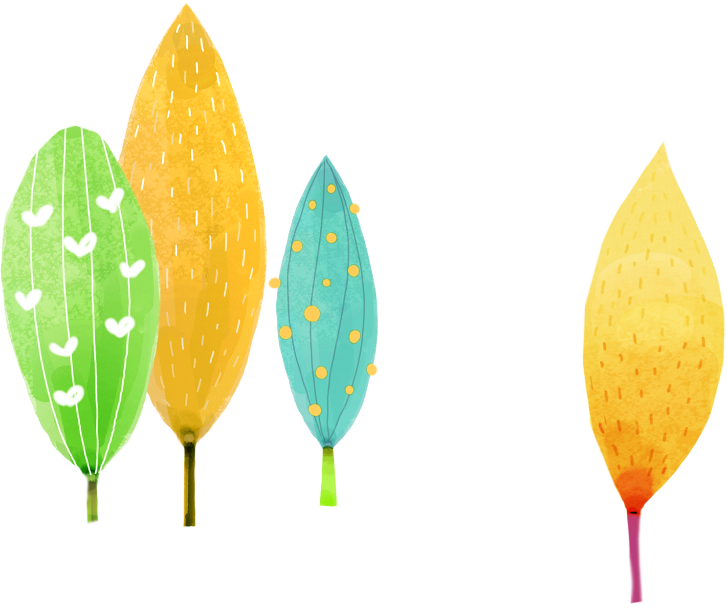 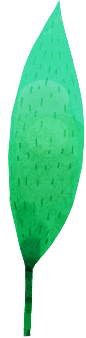 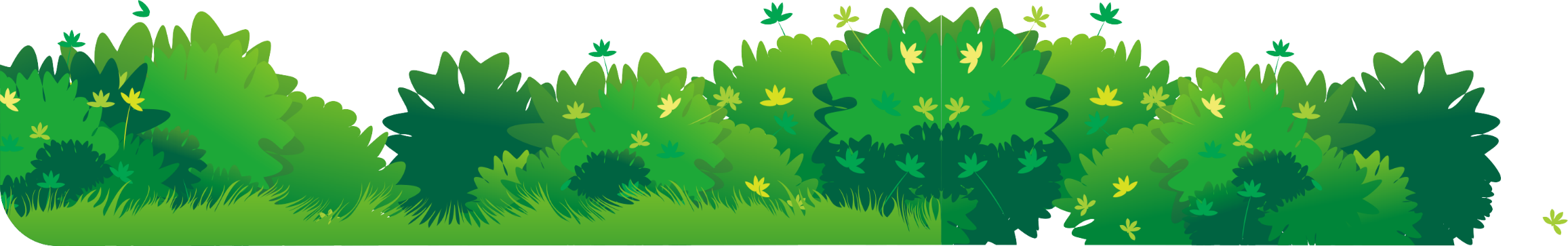 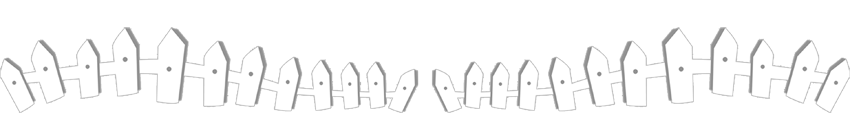 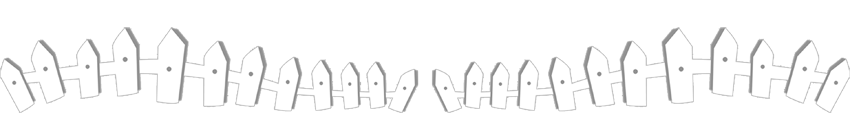 Giáo viên: Nguyễn Thị Hương Sen
[Speaker Notes: 更多模板请关注：https://haosc.taobao.com]
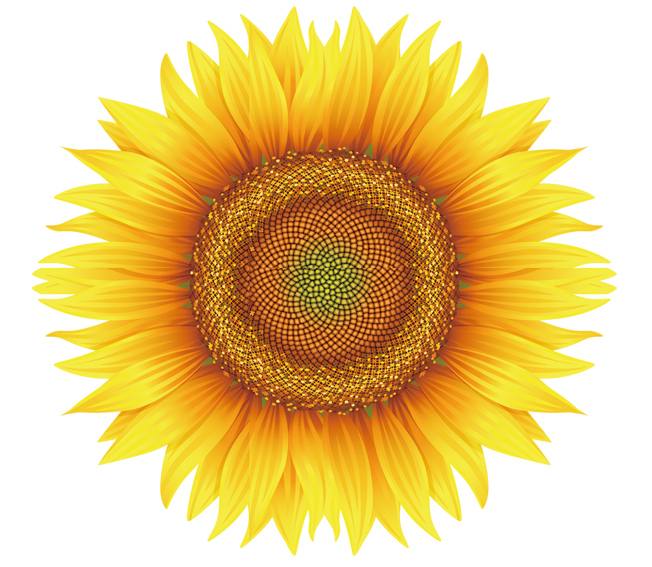 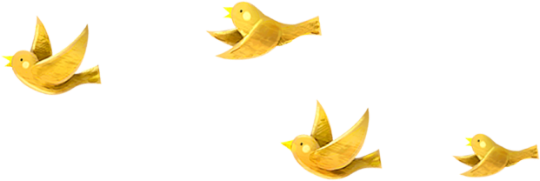 1
Khởi động
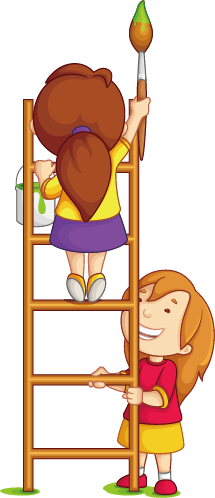 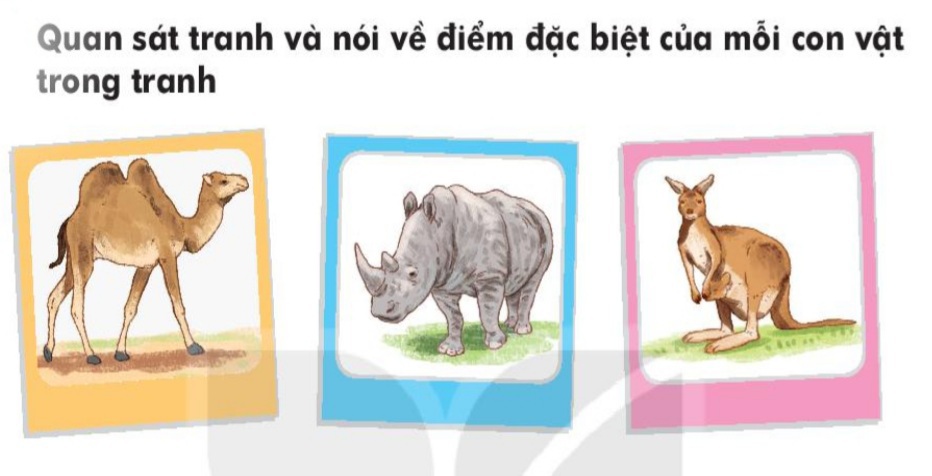 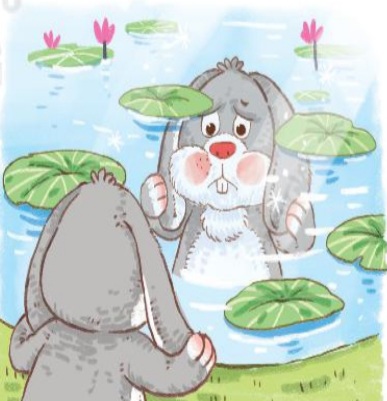 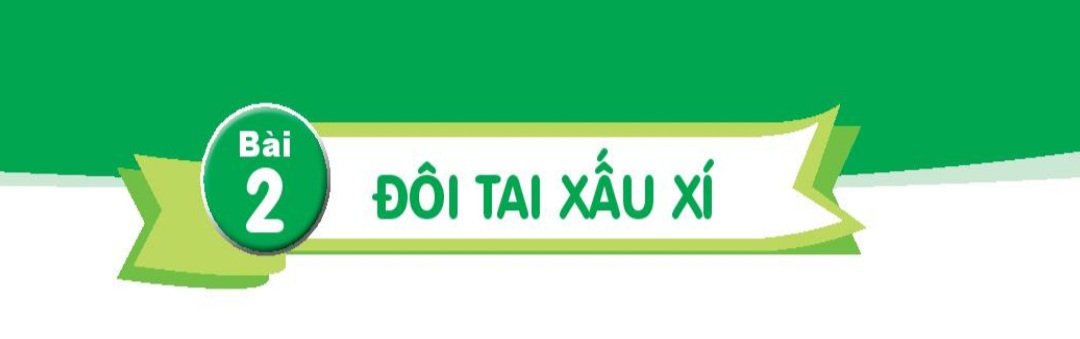 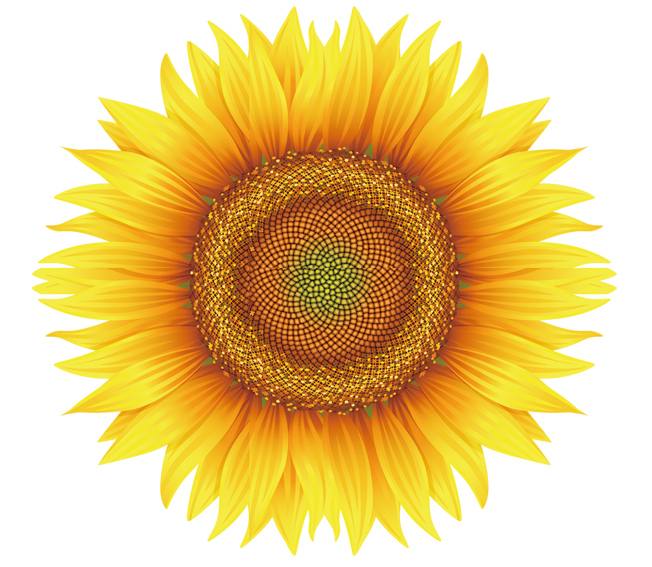 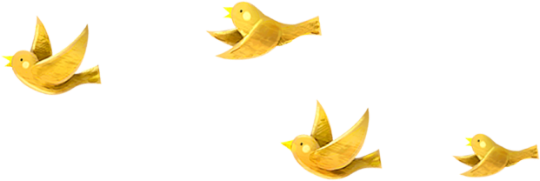 2
Đọc
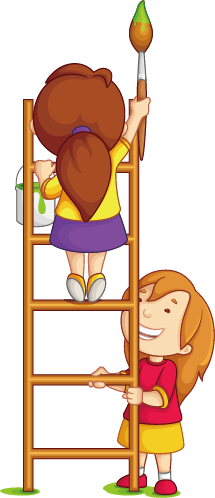 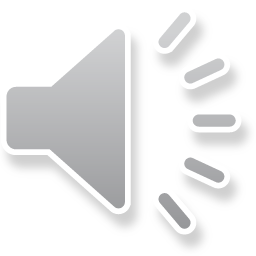 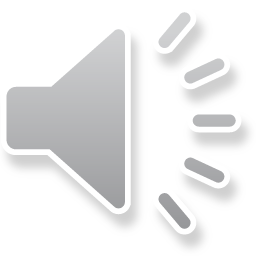 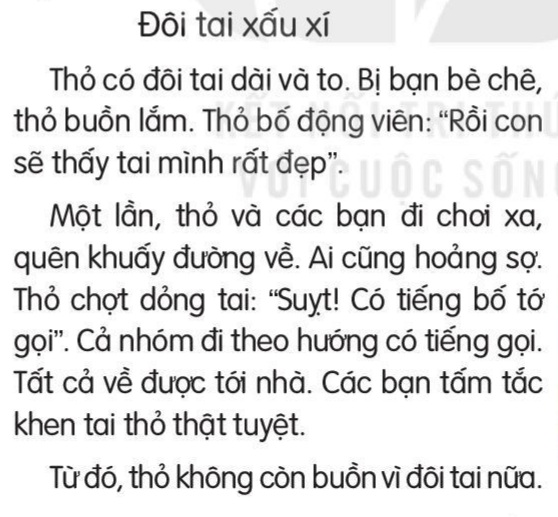 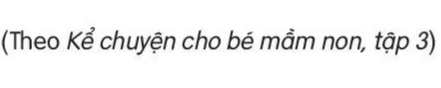 Tìm tiếng trong bài có chứa vần mới:

uây

oang

uyt
Đôi tai xấu xí
     Thỏ có đôi tai dài và to. Bị bạn bè chê, thỏ buồn lắm. Thỏ bố động viên: “Rồi con sẽ thấy tai mình rất đẹp.”
     Một lần, thỏ và các bạn đi chơi xa, quên khuấy đường về. Ai cũng hoảng sợ. Thỏ chợt dỏng tai: “Suỵt! Có tiếng bố tớ gọi.” Cả nhóm đi theo hướng có tiếng gọi. Tất cả về được tới nhà. Các bạn tấm tắc khen tai thỏ thật tuyệt.
   Từ đó thỏ không còn buồn vì đôi tai nữa.
khuấy
hoảng
Suỵt
Đôi tai xấu xí
     Thỏ có đôi tai dài và to. Bị bạn bè chê, thỏ buồn lắm. Thỏ bố động viên: “Rồi con sẽ thấy tai mình rất đẹp.”
     Một lần, thỏ và các bạn đi chơi xa, quên khuấy đường về. Ai cũng hoảng sợ. Thỏ chợt dỏng tai: “Suỵt! Có tiếng bố tớ gọi.” Cả nhóm đi theo hướng có tiếng gọi. Tất cả về được tới nhà. Các bạn tấm tắc khen tai thỏ thật tuyệt.
   Từ đó thỏ không còn buồn vì đôi tai nữa.
Đôi tai xấu xí
     Thỏ có đôi tai dài và to. Bị bạn bè chê, thỏ buồn lắm. Thỏ bố động viên: “Rồi con sẽ thấy tai mình rất đẹp.”
     Một lần, thỏ và các bạn đi chơi xa, quên khuấy đường về. Ai cũng hoảng sợ. Thỏ chợt dỏng tai: “Suỵt! Có tiếng bố tớ gọi.” Cả nhóm đi theo hướng có tiếng gọi.   Tất cả về được tới nhà.                         Các bạn tấm tắc khen tai thỏ thật tuyệt.
   Từ đó thỏ không còn buồn vì đôi tai nữa.
2
1
3
4
6
5
7
8
9
10
Đôi tai xấu xí
     Thỏ có đôi tai dài và to. Bị bạn bè chê, thỏ buồn lắm. Thỏ bố động viên: “Rồi con sẽ thấy tai mình rất đẹp.”
     Một lần, thỏ và các bạn đi chơi xa, quên khuấy đường về. Ai cũng hoảng sợ. Thỏ chợt dỏng tai: “Suỵt! Có tiếng bố tớ gọi.” Cả nhóm đi theo hướng có tiếng gọi. Tất cả về được tới nhà. Các bạn tấm tắc khen tai thỏ thật tuyệt.
   Từ đó thỏ không còn buồn vì đôi tai nữa.
1
2
3
Một lần, thỏ và các bạn đi chơi xa, quên khuấy đường về.
Đôi tai xấu xí
     Thỏ có đôi tai dài và to. Bị bạn bè chê, thỏ buồn lắm. Thỏ bố động viên: “Rồi con sẽ thấy tai mình rất đẹp.”
     Một lần, thỏ và các bạn đi chơi xa, quên khuấy đường về. Ai cũng hoảng sợ. Thỏ chợt dỏng tai: “Suỵt! Có tiếng bố tớ gọi.” Cả nhóm đi theo hướng có tiếng gọi. Tất cả về được tới nhà. Các bạn tấm tắc khen tai thỏ thật tuyệt.
   Từ đó thỏ không còn buồn vì đôi tai nữa.
1
2
3
Đôi tai xấu xí
     Thỏ có đôi tai dài và to. Bị bạn bè chê, thỏ buồn lắm. Thỏ bố động viên: “Rồi con sẽ thấy tai mình rất đẹp.”
     Một lần, thỏ và các bạn đi chơi xa, quên khuấy đường về. Ai cũng hoảng sợ. Thỏ chợt dỏng tai: “Suỵt! Có tiếng bố tớ gọi.” Cả nhóm đi theo hướng có tiếng gọi. Tất cả về được tới nhà. Các bạn tấm tắc khen tai thỏ thật tuyệt.
   Từ đó thỏ không còn buồn vì đôi tai nữa.
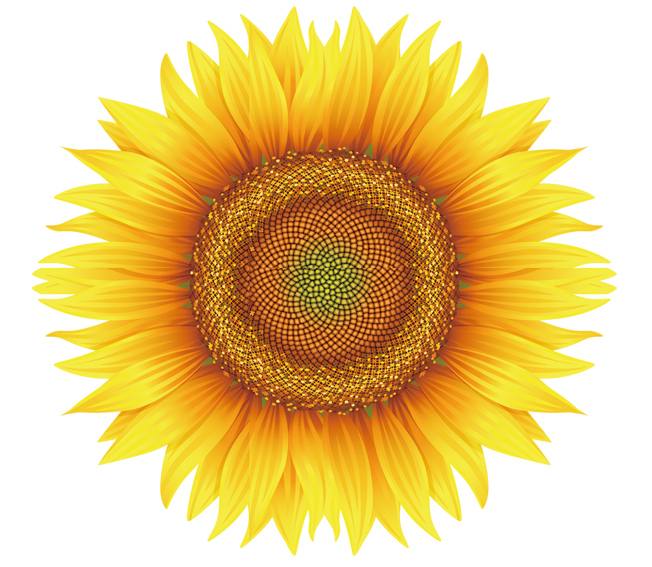 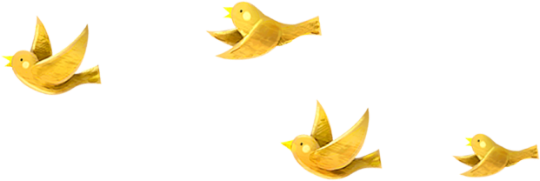 3
Trả lời 
câu hỏi
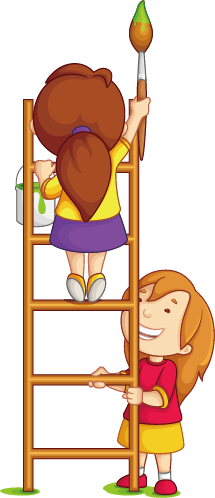 Thỏ buồn vì bị bạn bè chê đôi tai vừa dài vừa to.
a. Vì sao thỏ buồn?
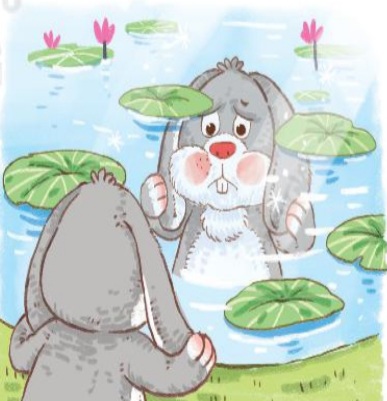 b. Chuyện gì xảy ra trong lần thỏ và các bạn đi chơi xa?
Trong lần đi chơi xa, thỏ và các bạn đã quên khuấy đường về .
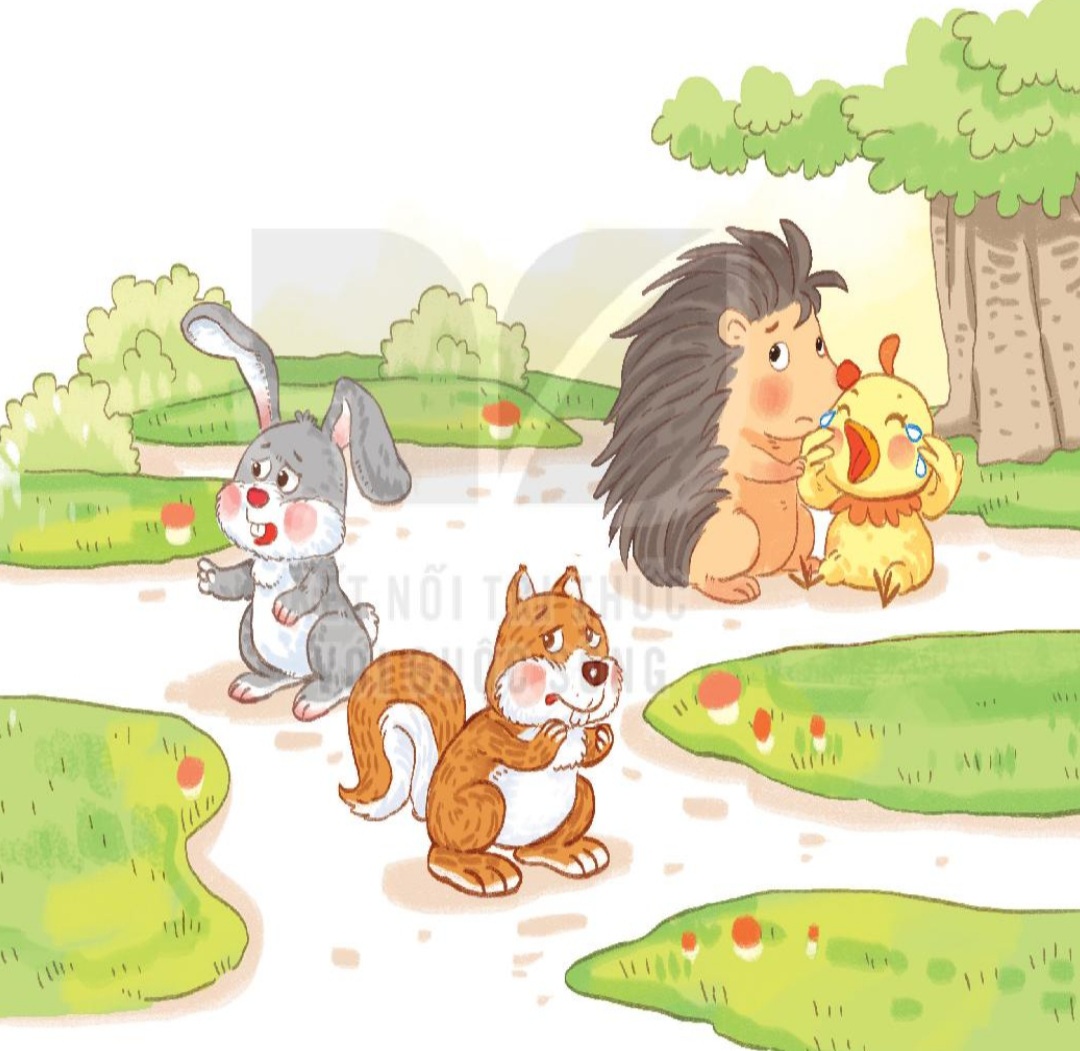 c. Nhờ đâu mà cả nhóm tìm được đường về nhà?
Cả nhóm tìm được đường về nhà nhờ đôi tai thính của thỏ.
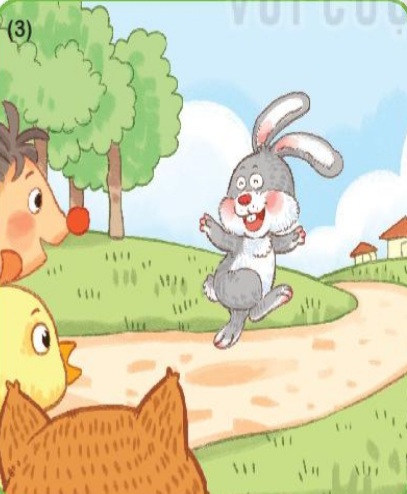 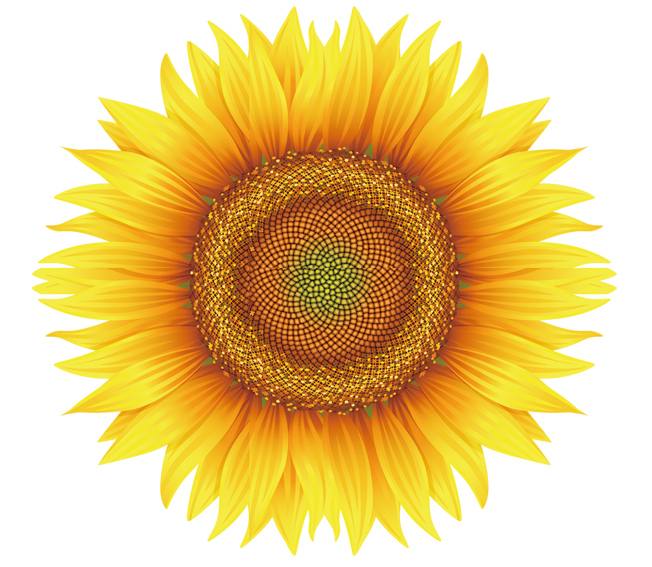 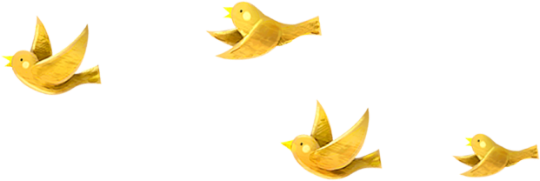 4
Viết vào vở
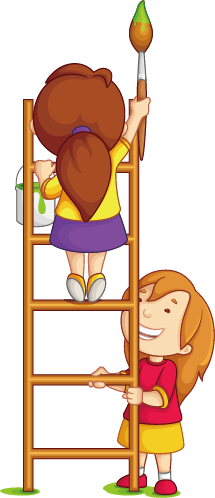 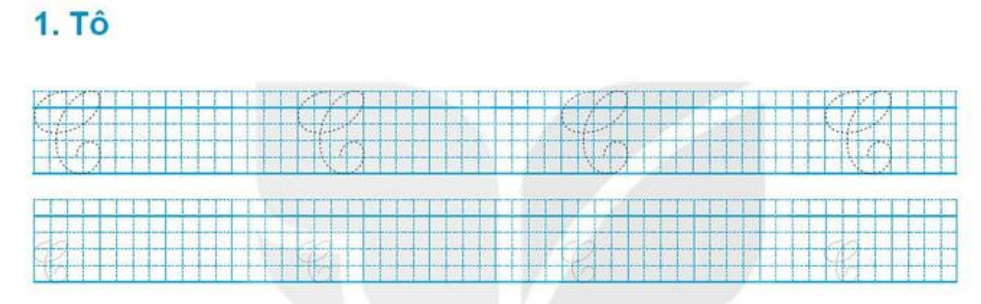 Tô chữ hoa C
6
5
4
3
2
1
3
2
5
4
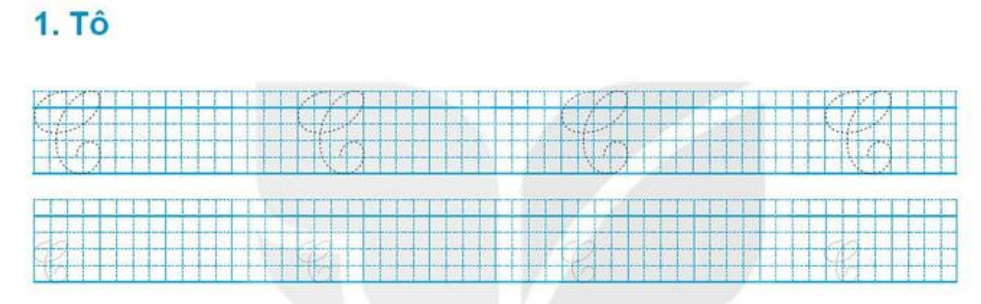 2. Viết từ ngữ
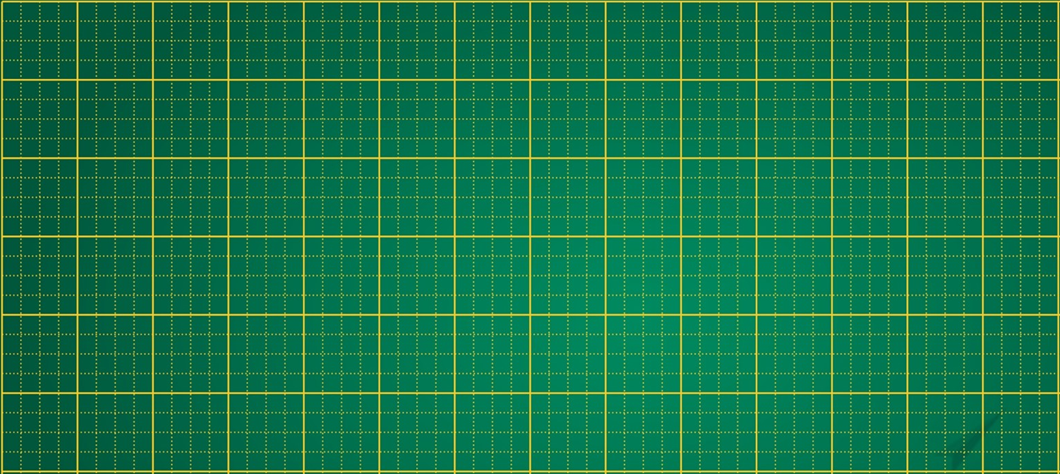 ǕΜłn δuấy
ǕΜłn δuấy
ǕΜłn δuấy
ǇΗĞng gĊ
ǇΗĞng gĊ
ǇΗĞng gĊ
Viết câu trả lời cho câu hỏi c ở mục 3
Cả nhóm tìm được đường về 

nhà nhờ
(…).
đôi tai thính của thỏ.
.
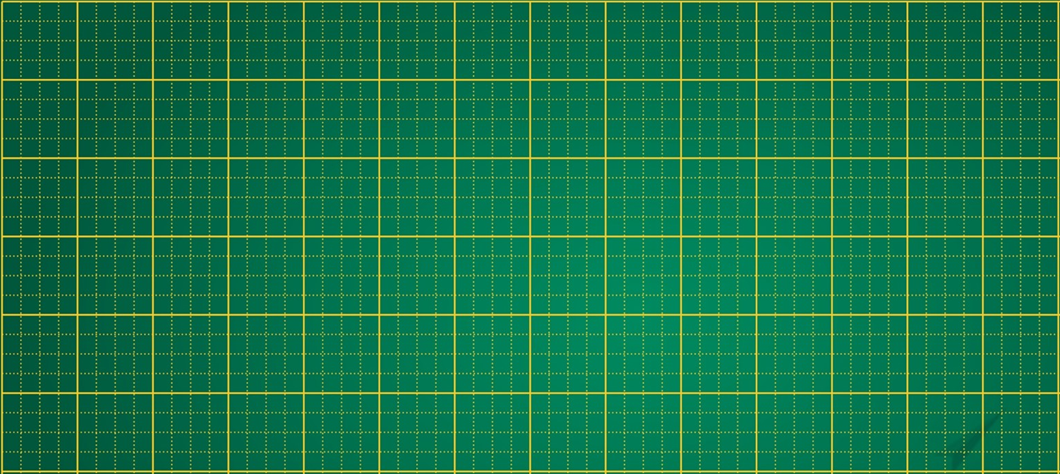 Cả ηĪ Ǉìm đưϑ đưŊg ωϙ ηà ηờ đċ Ǉai
κíζ của κỏ.
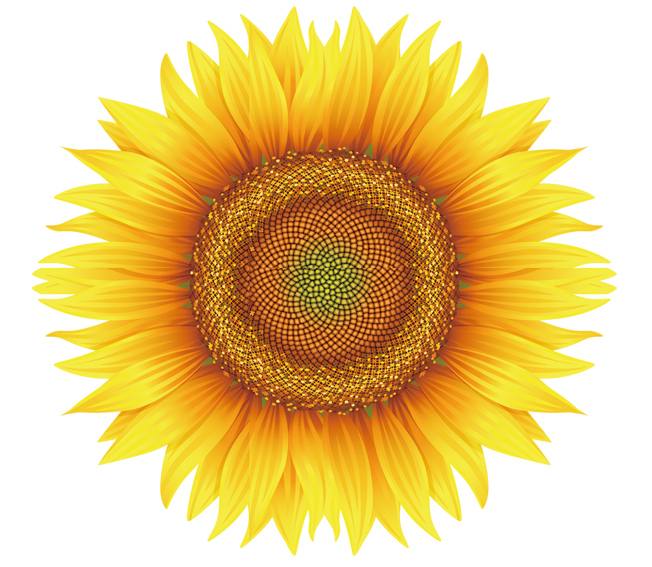 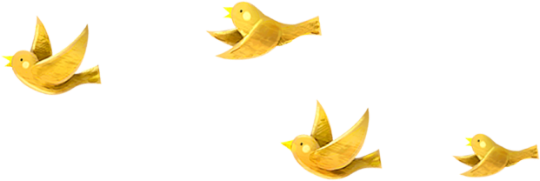 5
Chọn từ ngữ
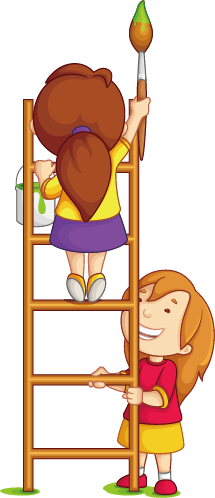 Chọn từ ngữ để hoàn thiện câu và viết câu vào vở:
thính tai
chạy nhanh
dỏng tai
Chú mèo                   nghe tiếng chít chít của lũ chuột.
(…)
dỏng tai
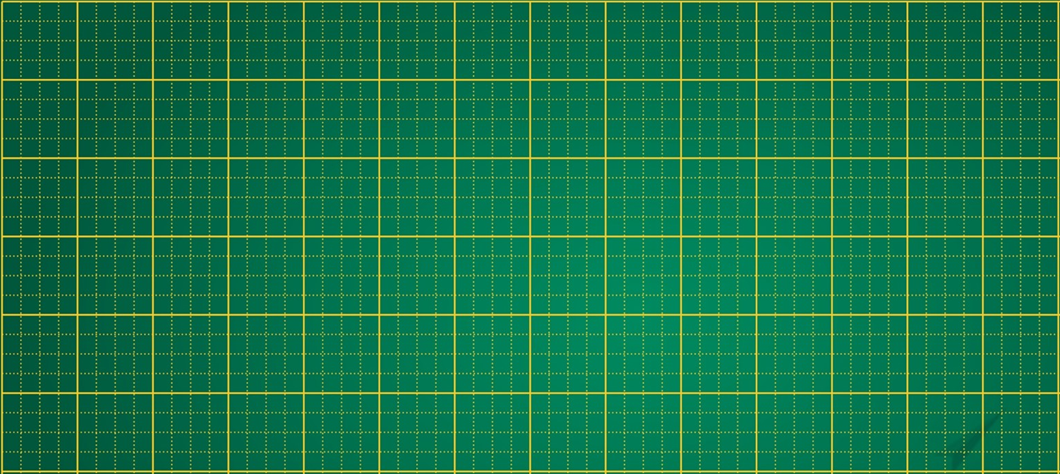 Chú Ε˝o dŝg Ǉai wΉ; ǇΗĞng εít εít của lũ
εuŎ.
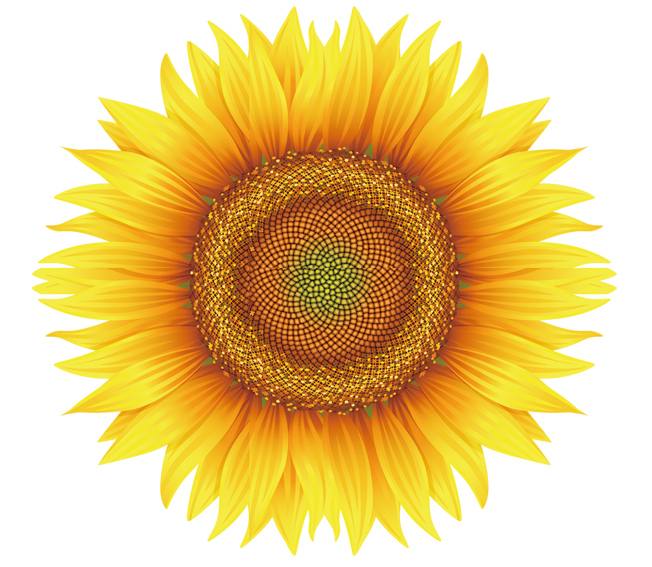 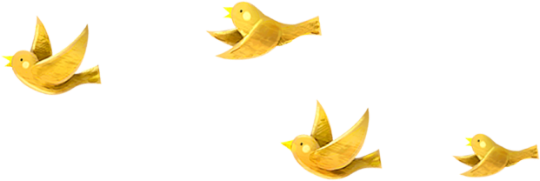 6
Quan sát tranh
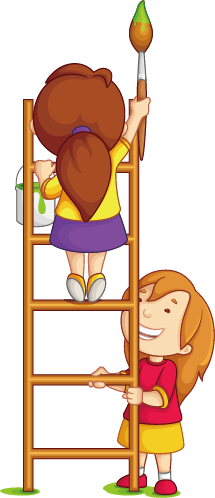 Quan sát tranh và kể lại câu chuyện:
“ Đôi tai xấu xí”
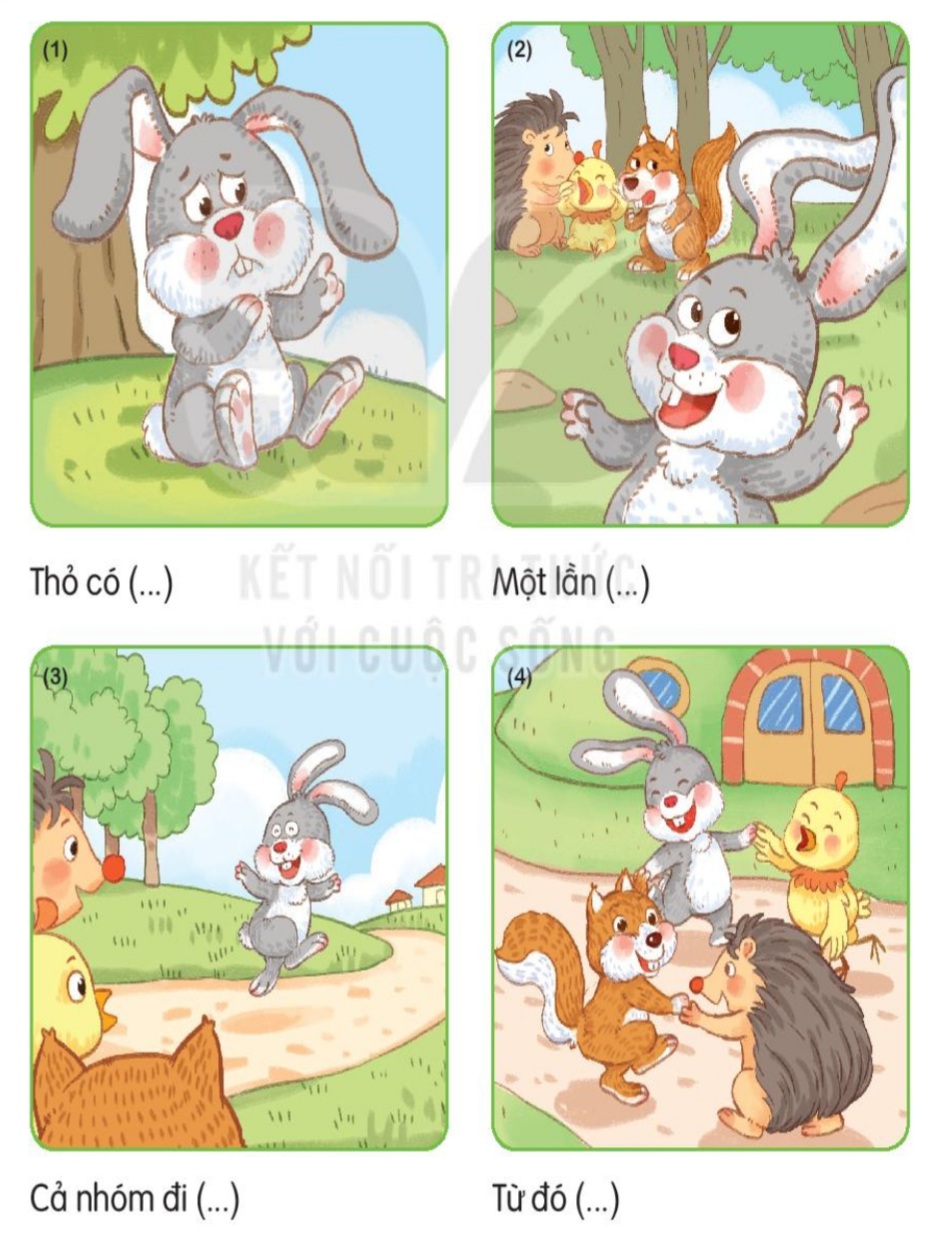 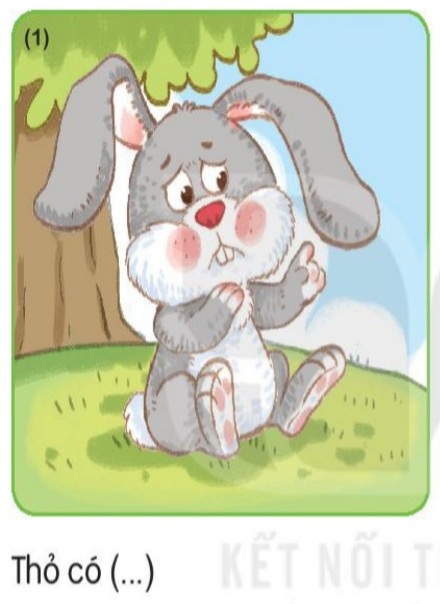 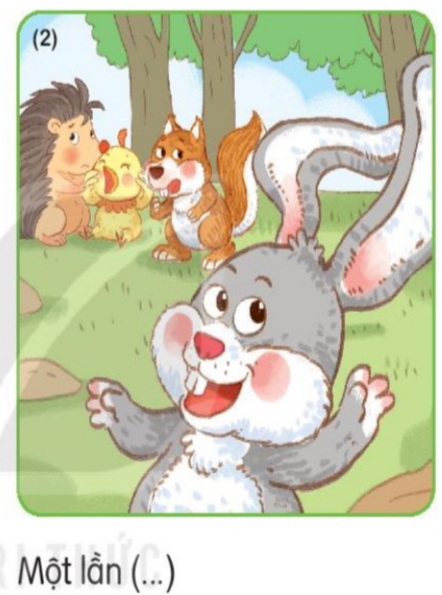 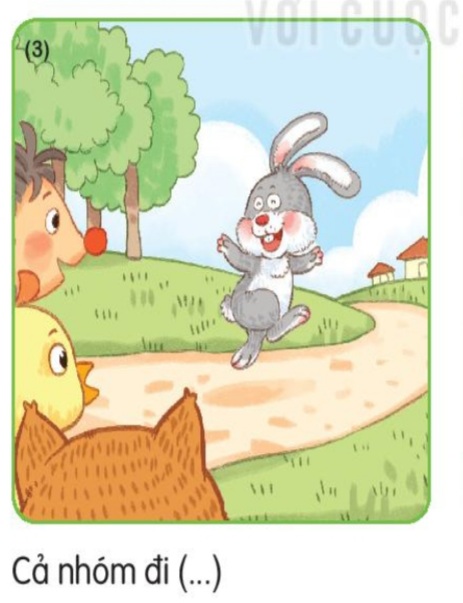 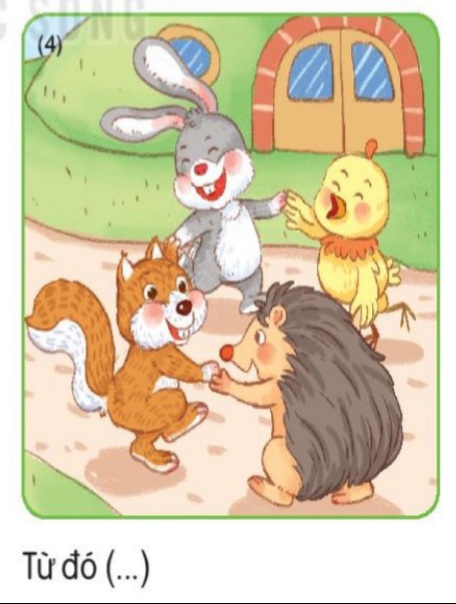 Quan sát tranh và kể lại câu chuyện:
“ Đôi tai xấu xí”
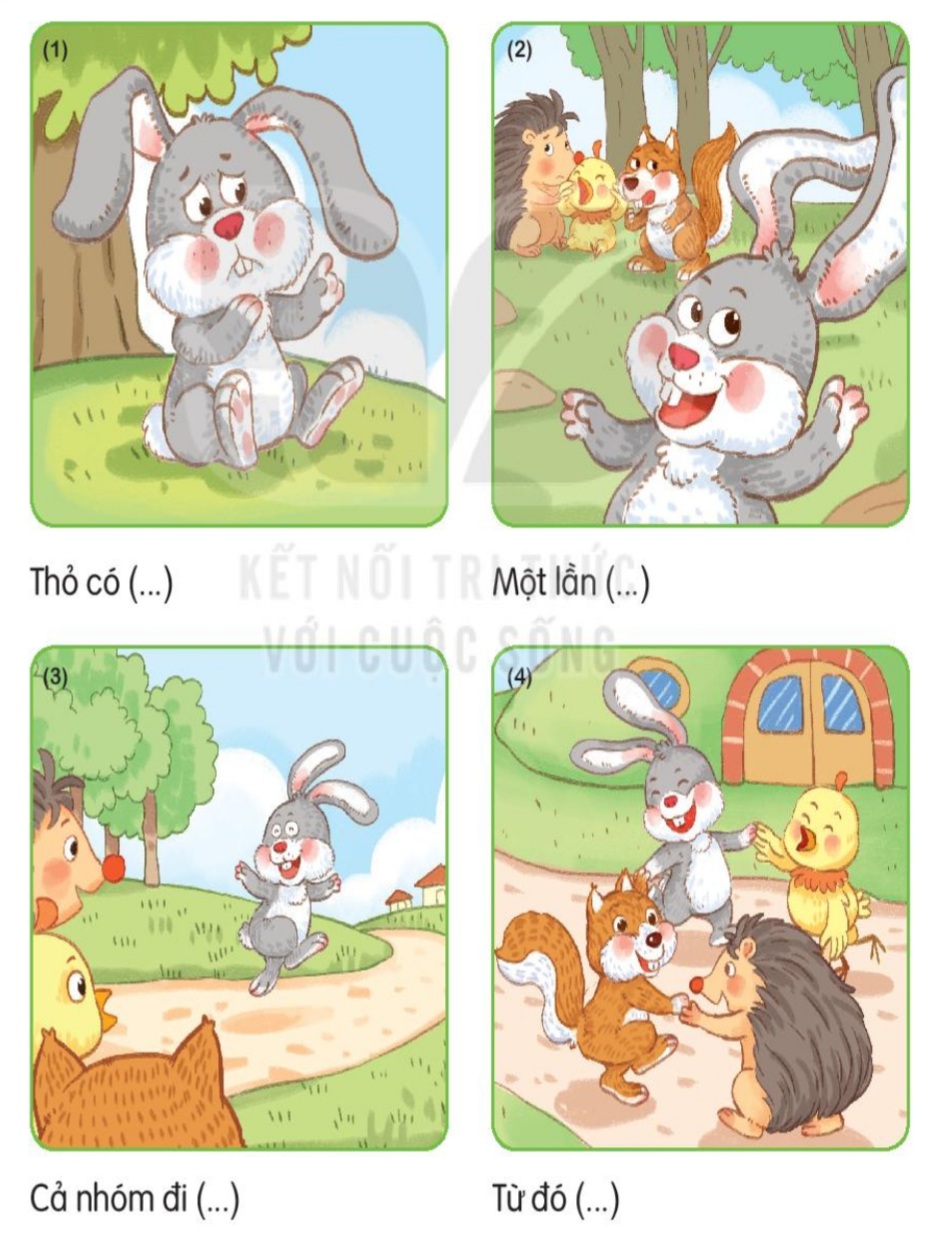 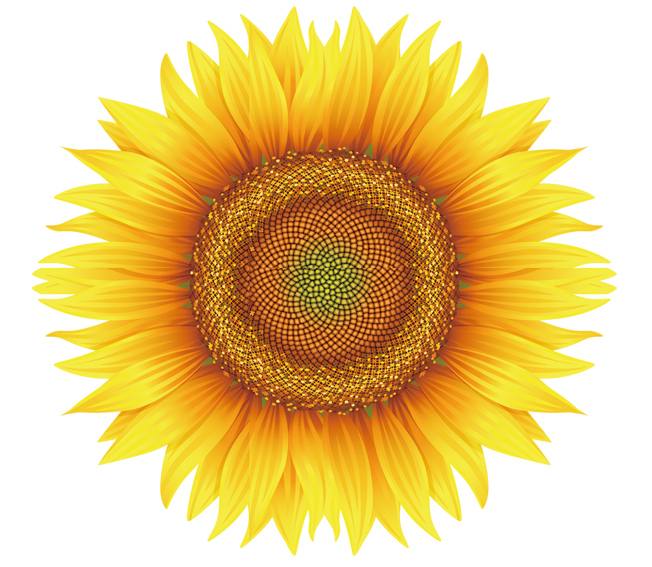 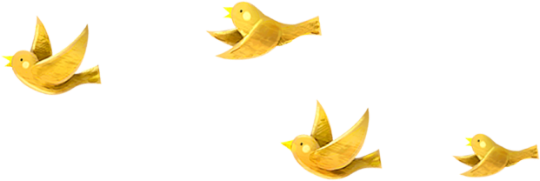 7
Nghe viết
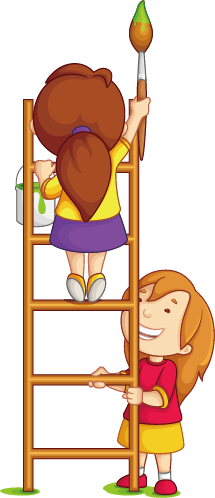 Nghe viết
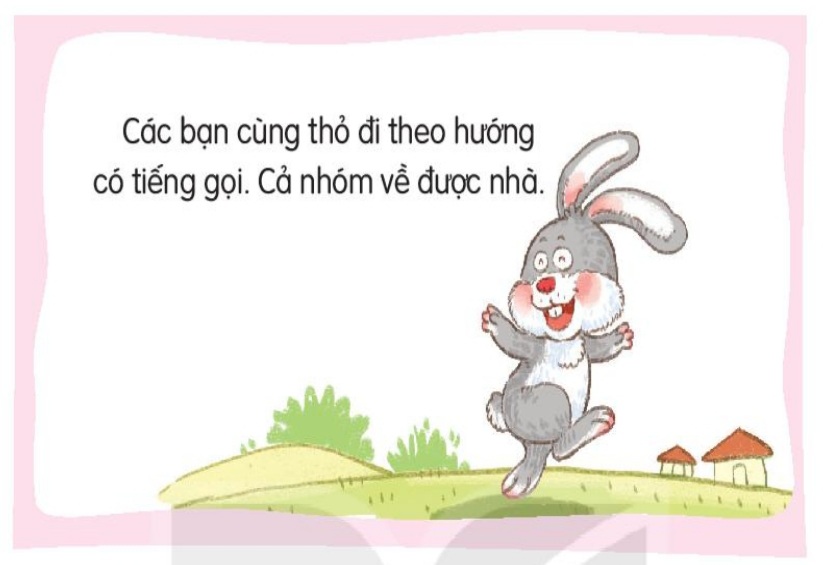 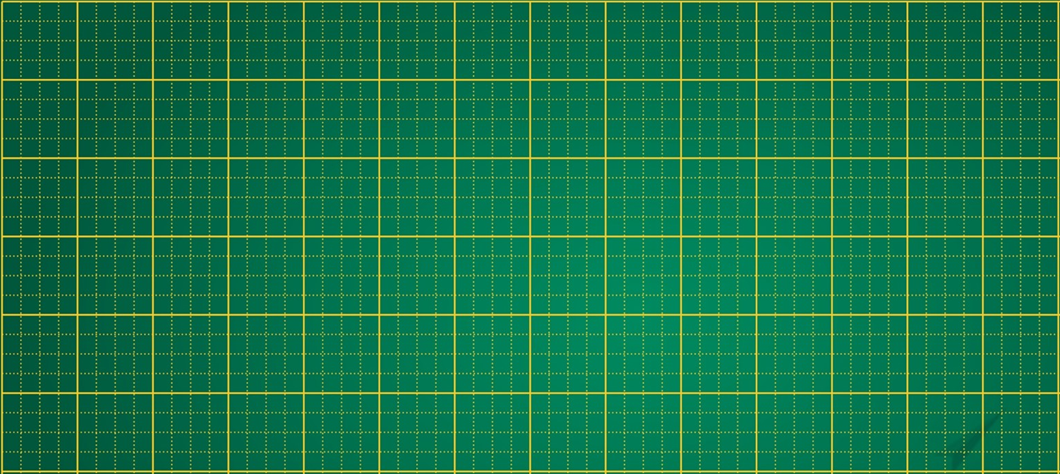 Các bạn cùng κỏ đi Ό;o hưņg có ǇΗĞng gĊ.
Cả ηĪ ωϙ đưϑ ηà.
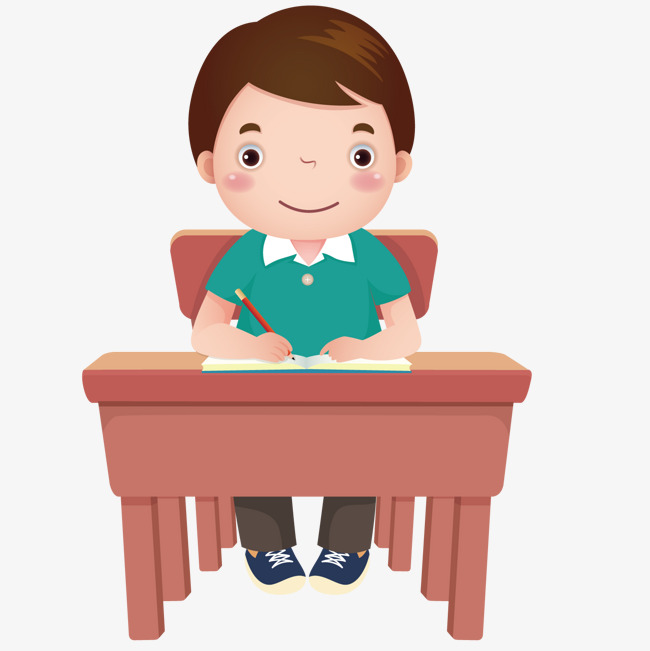 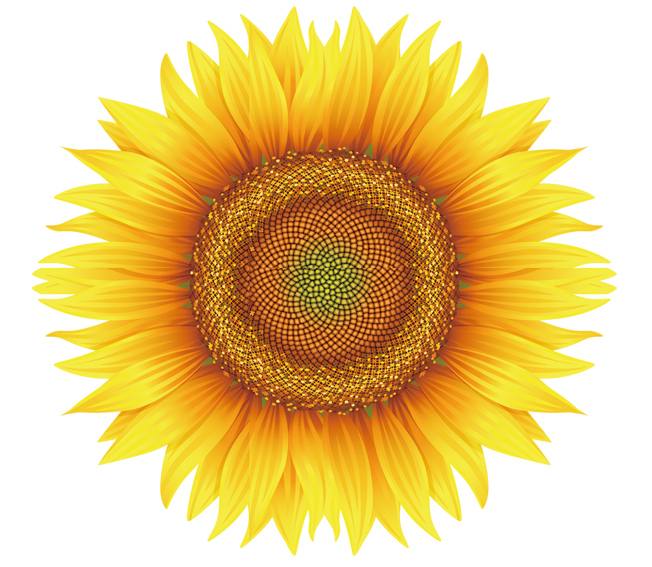 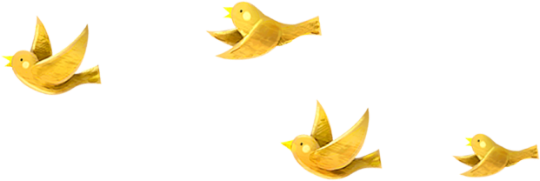 8
Tìm tiếng
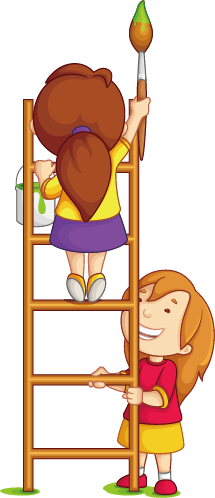 Tìm tiếng trong hoặc ngoài bài đọc “ Đôi tai xấu xí” từ ngữ có tiếng chứa vần:
uyêt
uyt
it
iêt
t
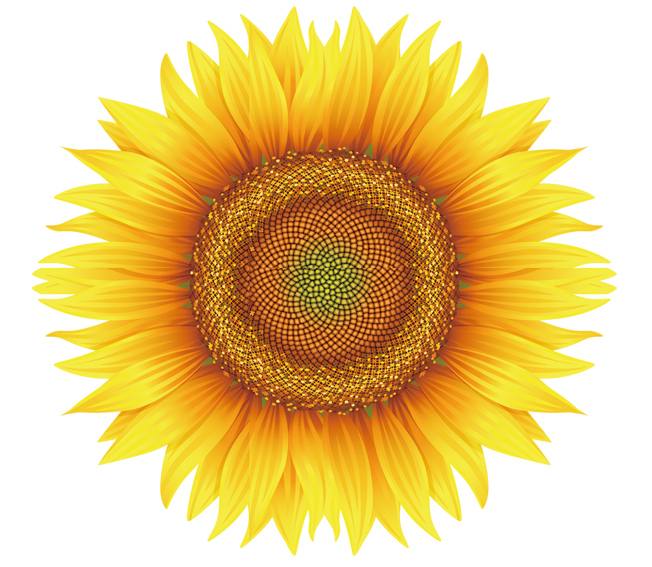 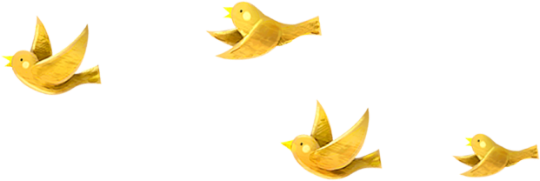 9
Vẽ
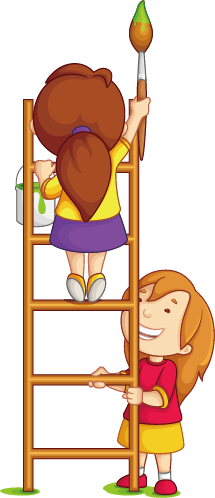 Vẽ con vật mà em yêu thích và đặt tên cho bức tranh em vẽ
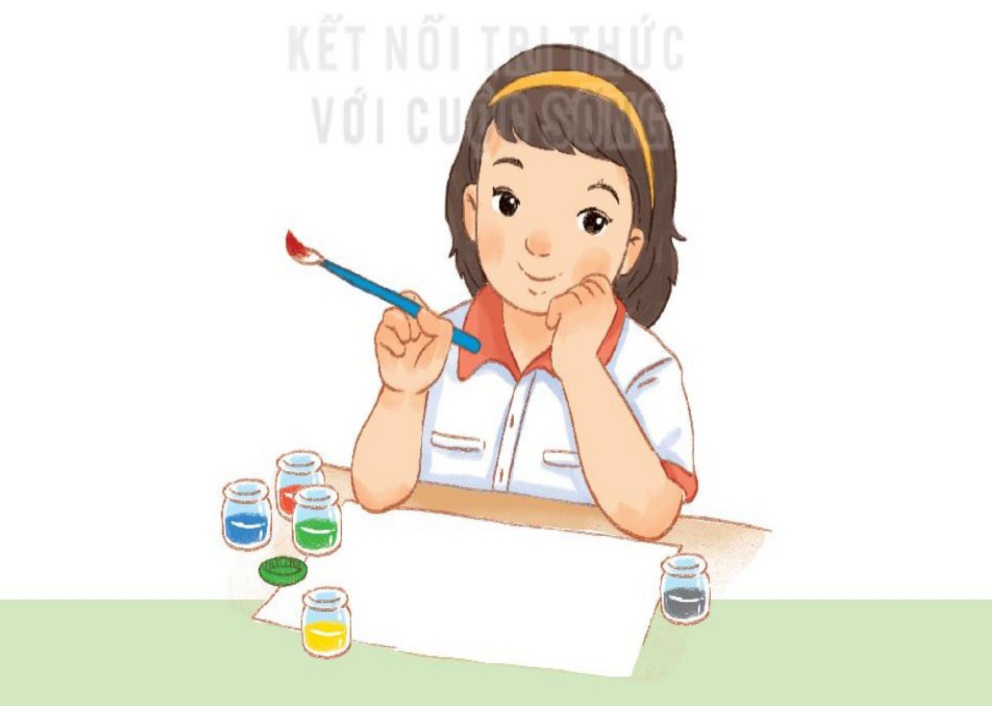 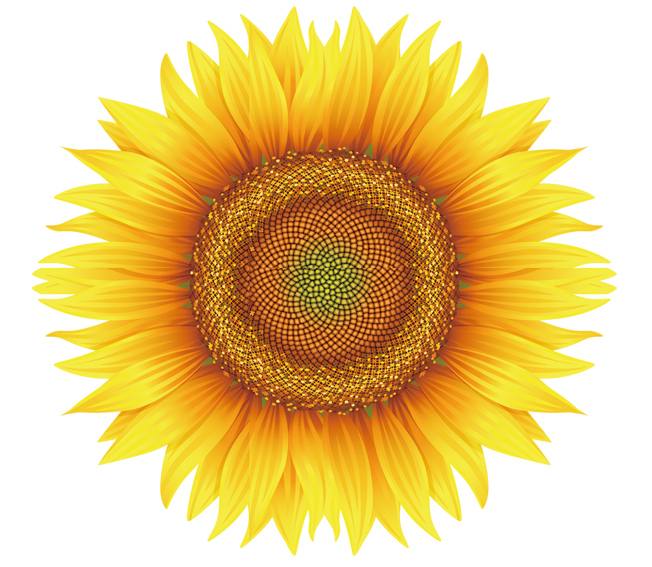 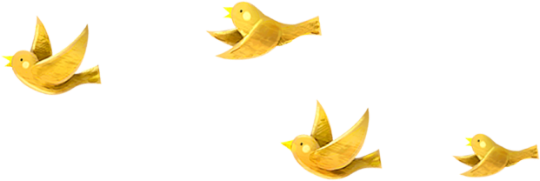 10
Củng cố
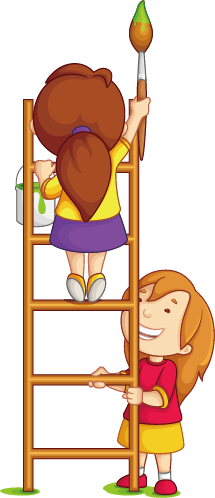